Mogontiacum / Mainz / Magonza
Germania Superior
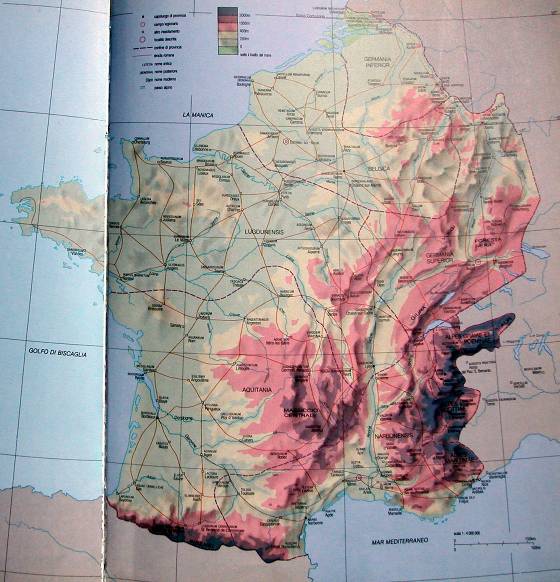 ●
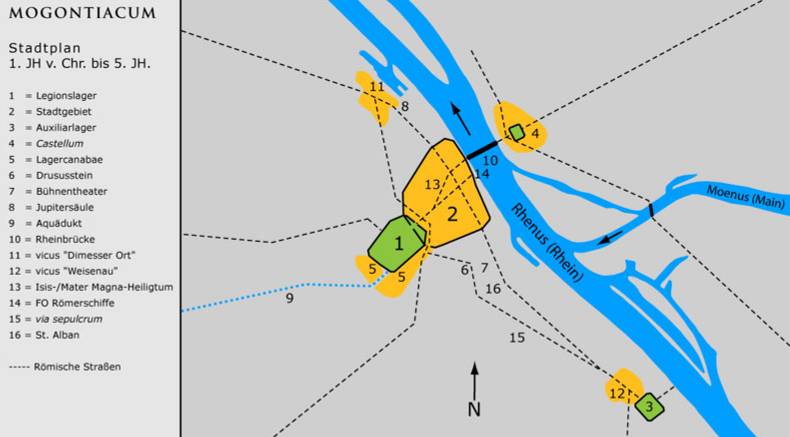 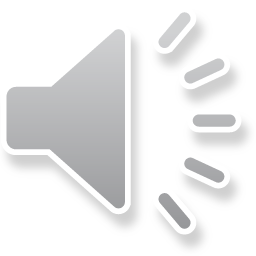 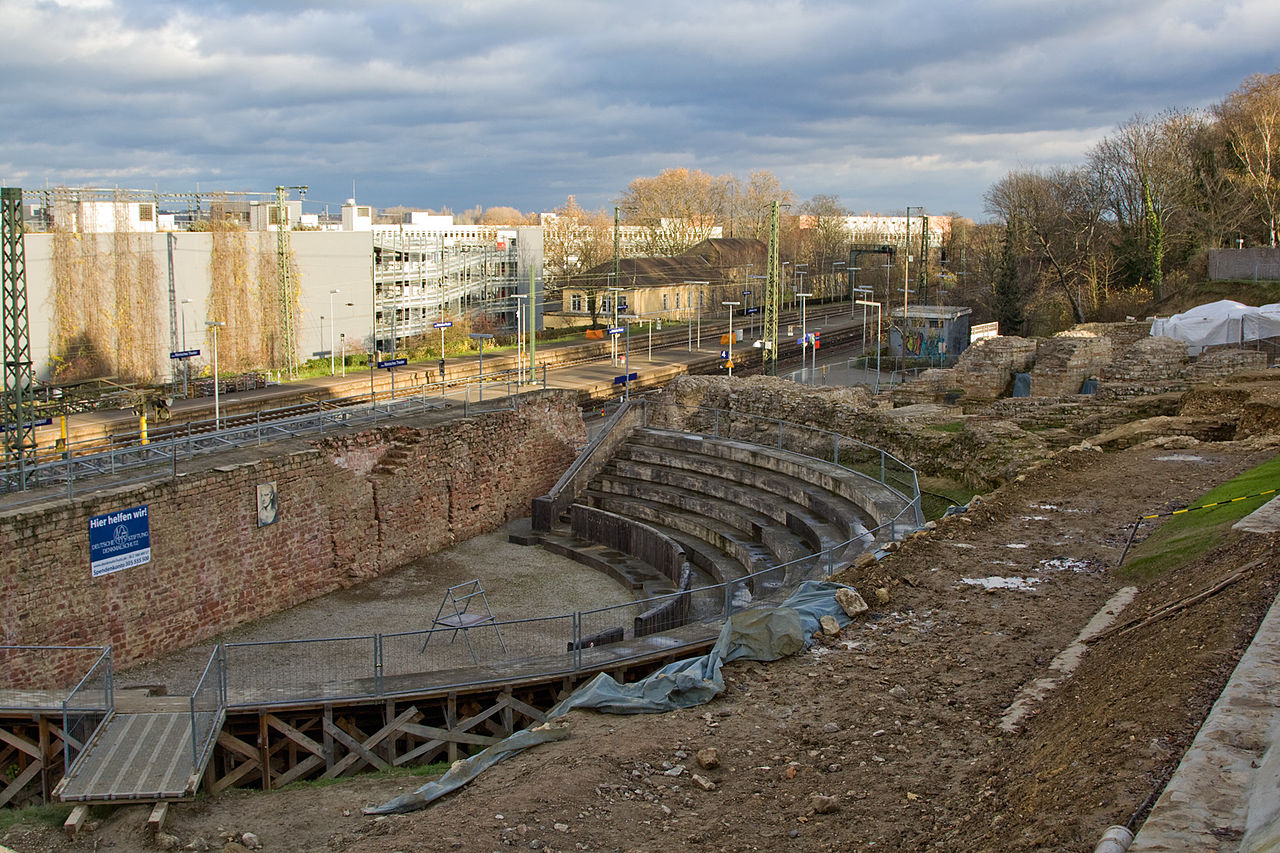 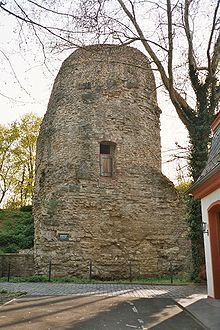 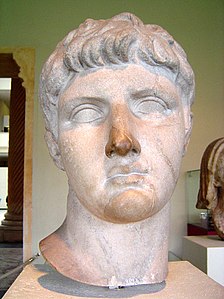 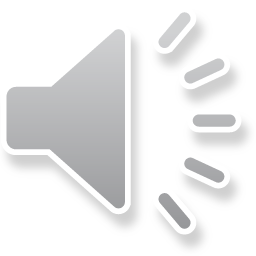 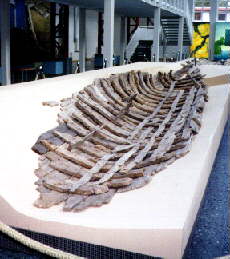 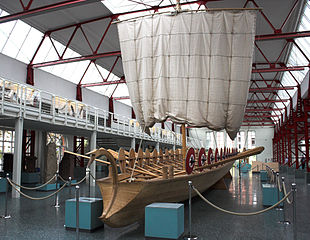 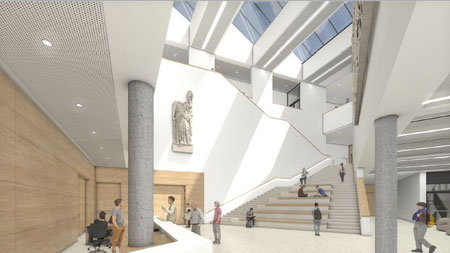 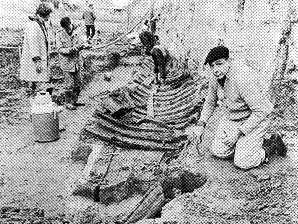 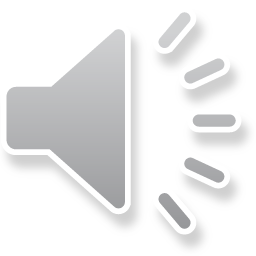